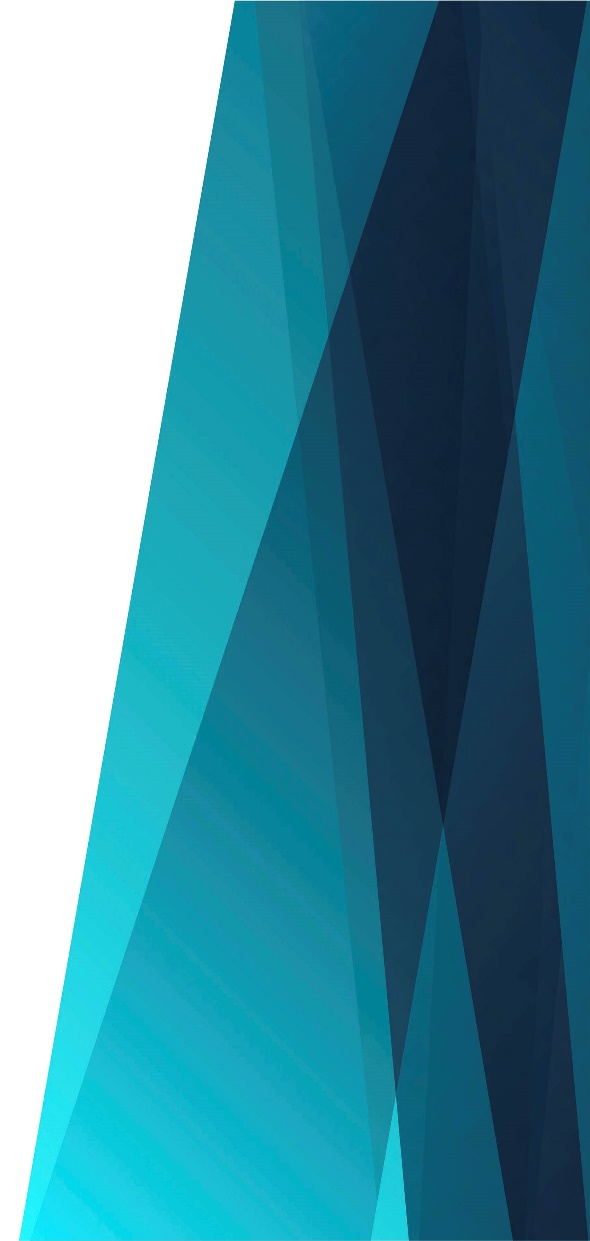 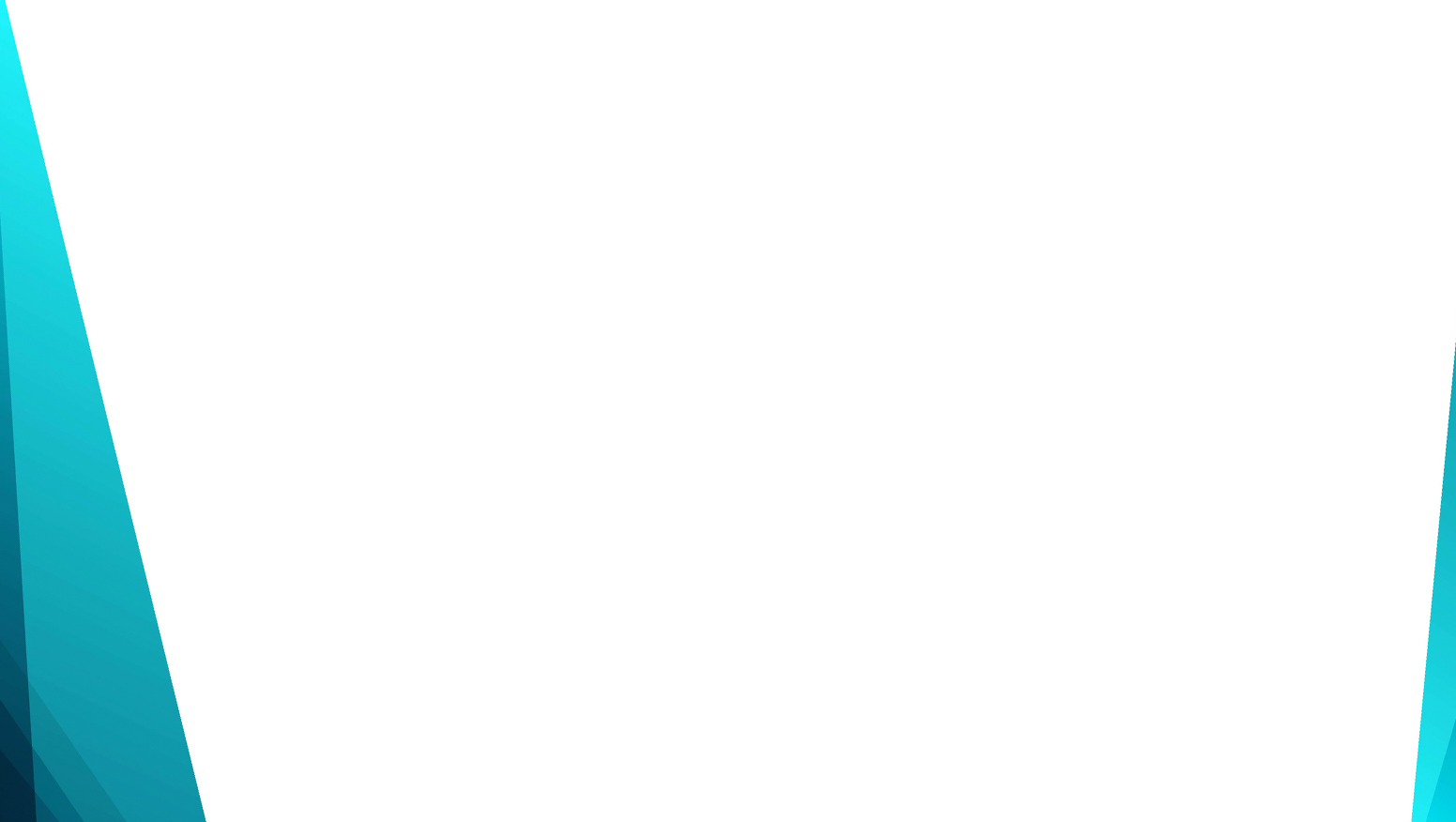 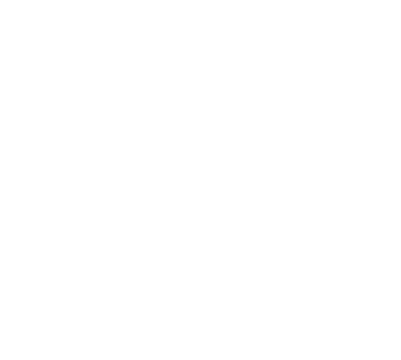 Господь – моя жизнь
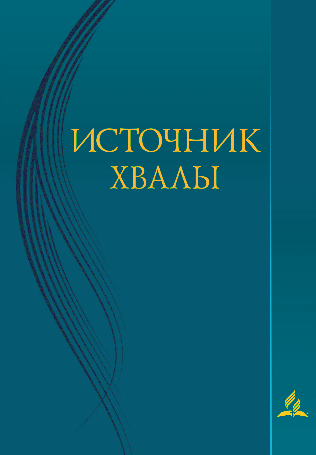 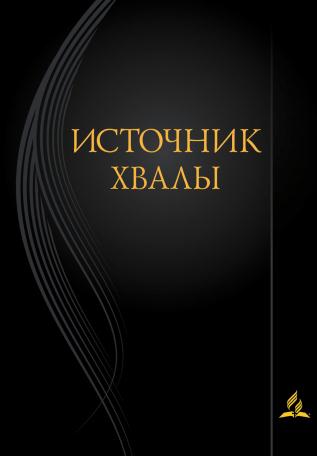 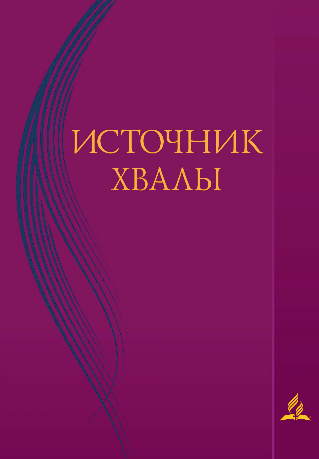 Господь – моя жизнь;
О блаженство – 
В любви этой вечно пребыть,
Стремиться достичь совершенства
И волю святую творить.
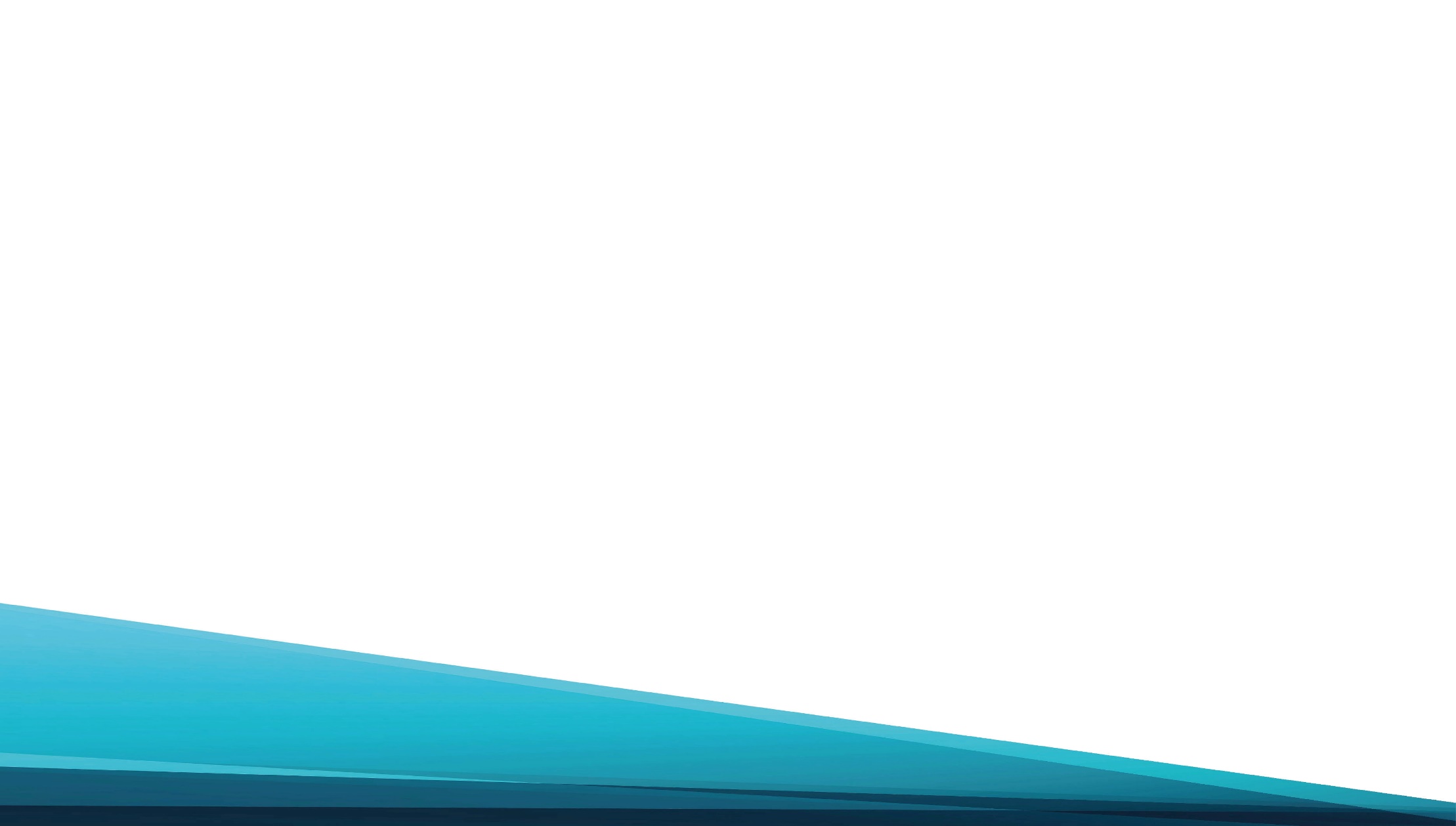 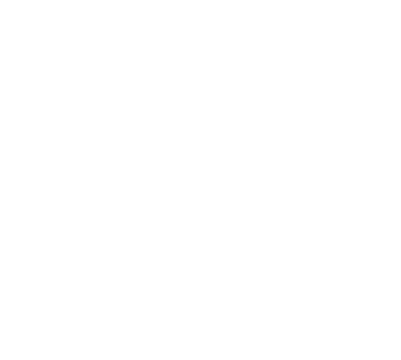 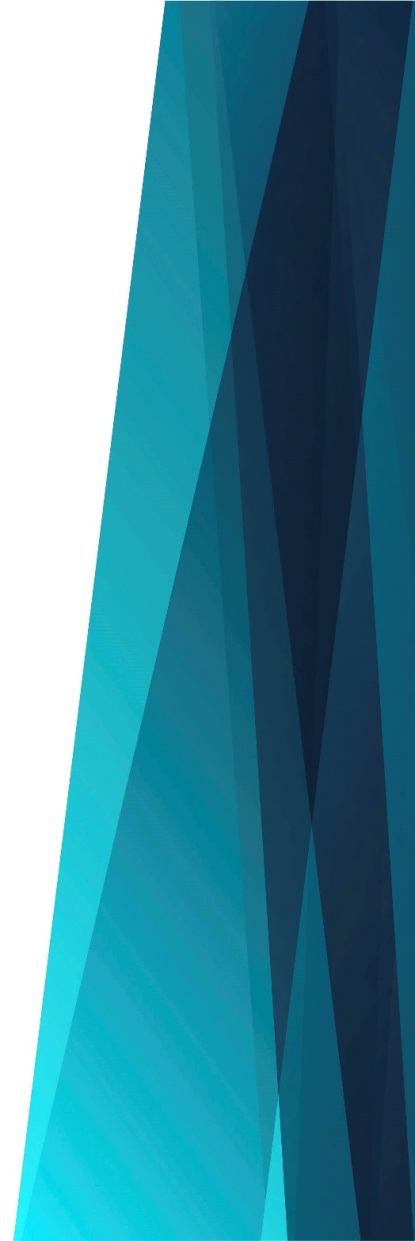 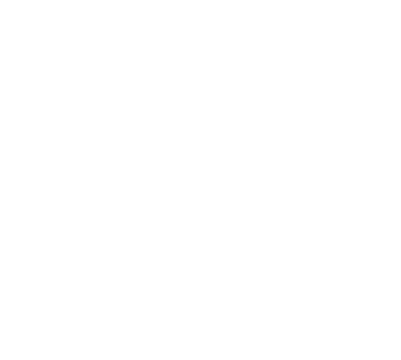 Припев: 
Блажен, блажен
	[(муж.) блажен, блажен, блажен, блажен]
Кто с верой стремится вперёд.
Блажен, блажен
	[(муж.) блажен, блажен, блажен, блажен]
Кто с верой стремится вперёд.
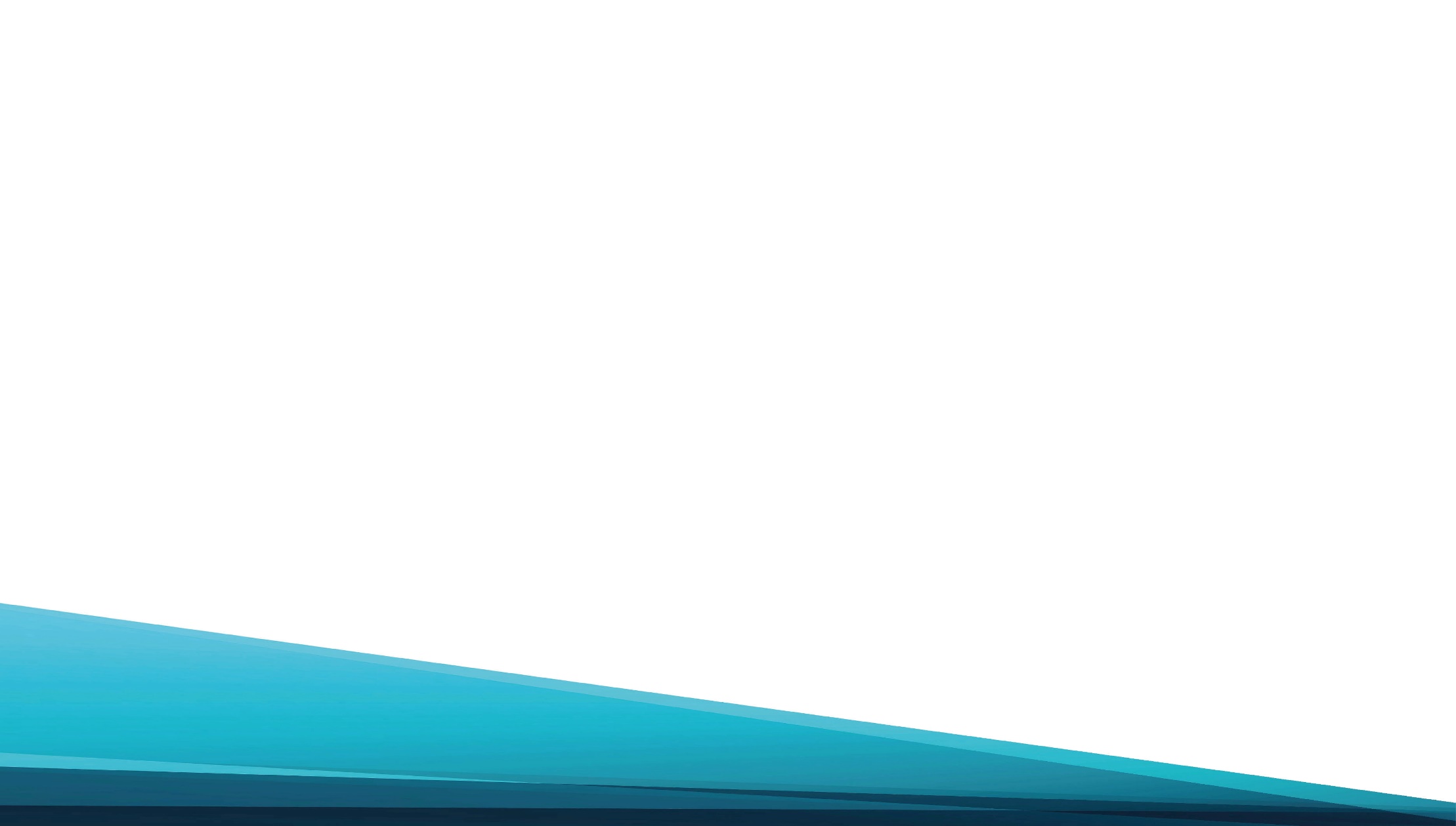 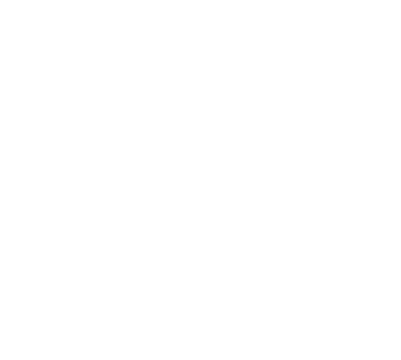 И мудрость с её глубиною
В сравненье с тем счастьем – ничто,
Постиг я блаженство святое – 
Оно драгоценней всего.
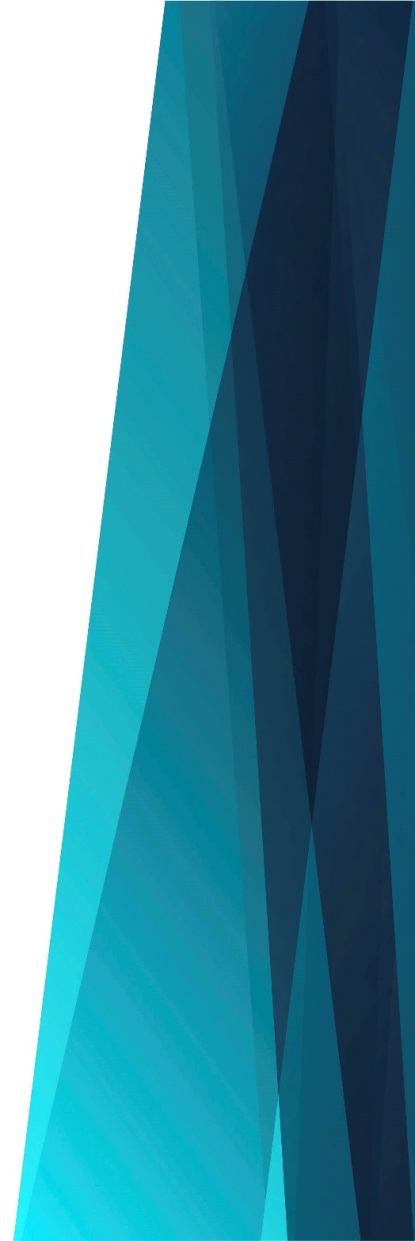 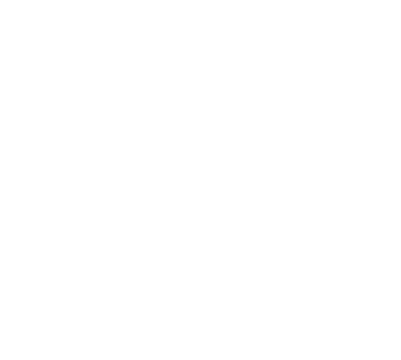 Припев: 
Блажен, блажен
	[(муж.) блажен, блажен, блажен, блажен]
Кто с верой стремится вперёд.
Блажен, блажен
	[(муж.) блажен, блажен, блажен, блажен]
Кто с верой стремится вперёд.
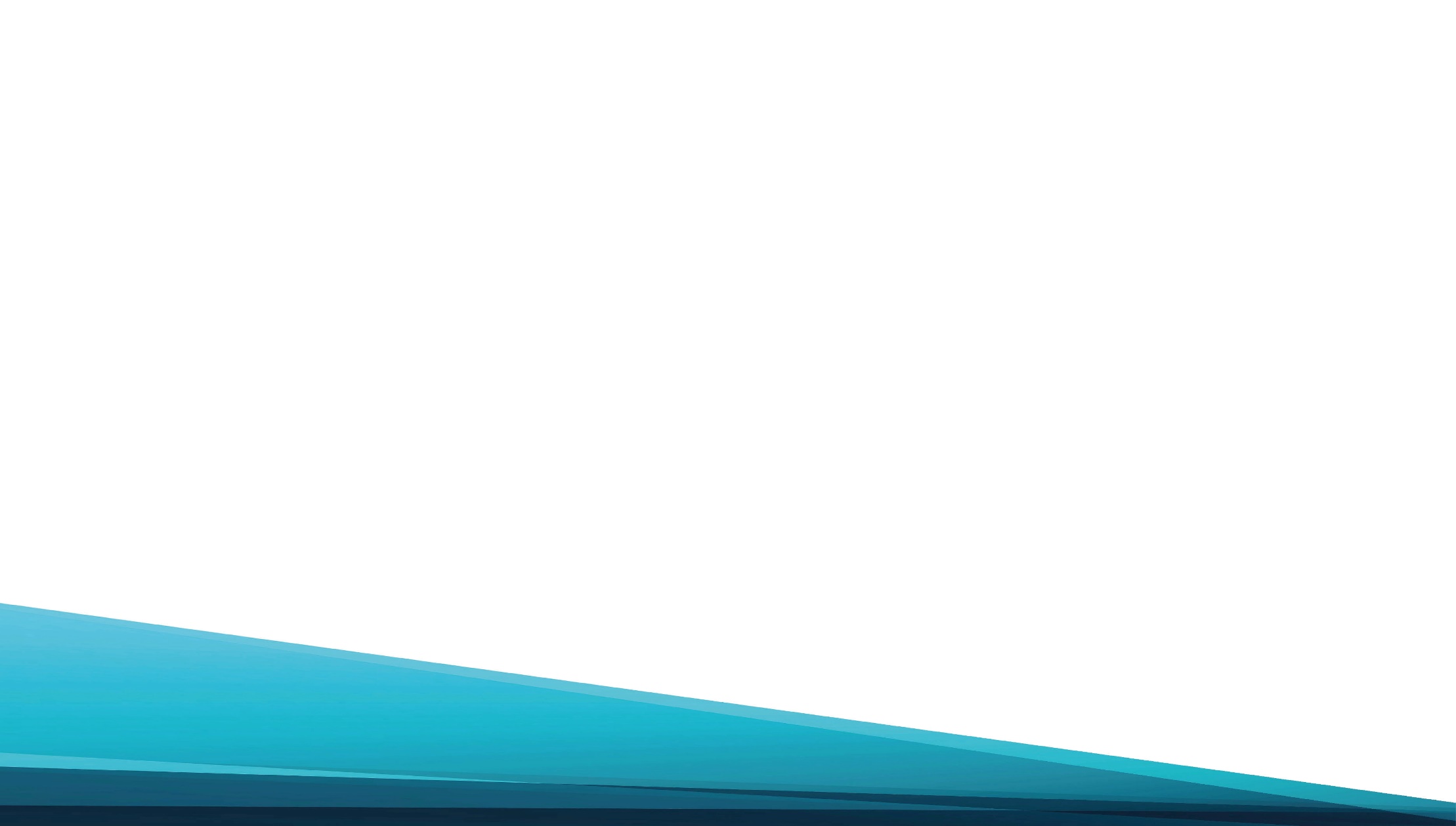 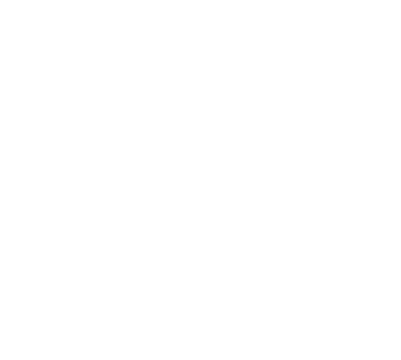 Мы славим, Спаситель наш дивный, 
Твой подвиг любви на кресте; 
И к нам Твой призыв непрерывный
Влечёт нас к святой чистоте.
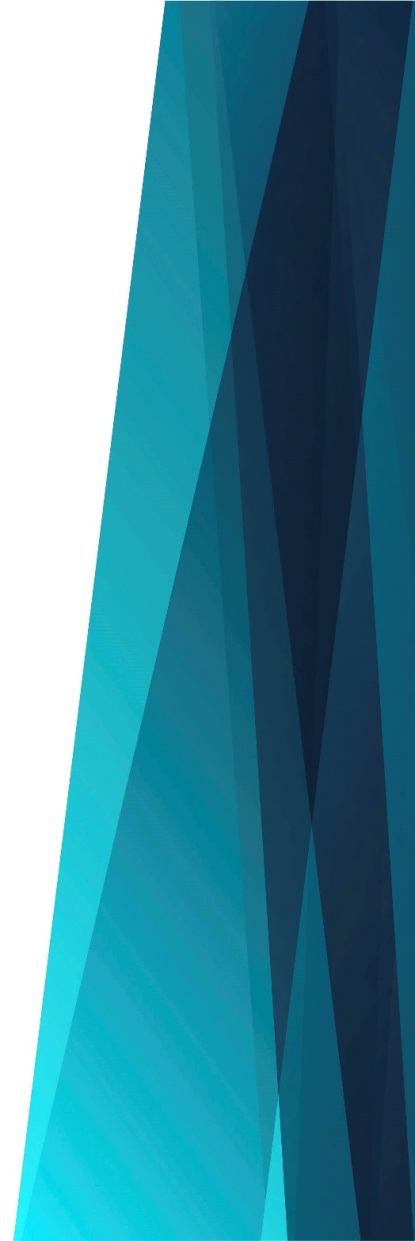 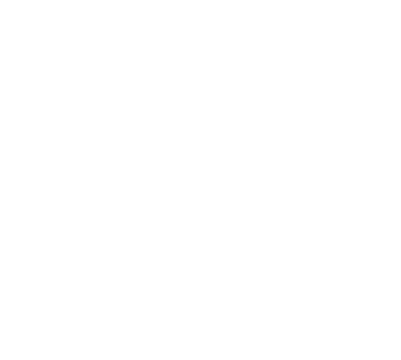 Припев: 
Блажен, блажен
	[(муж.) блажен, блажен, блажен, блажен]
Кто с верой стремится вперёд.
Блажен, блажен
	[(муж.) блажен, блажен, блажен, блажен]
Кто с верой стремится вперёд.